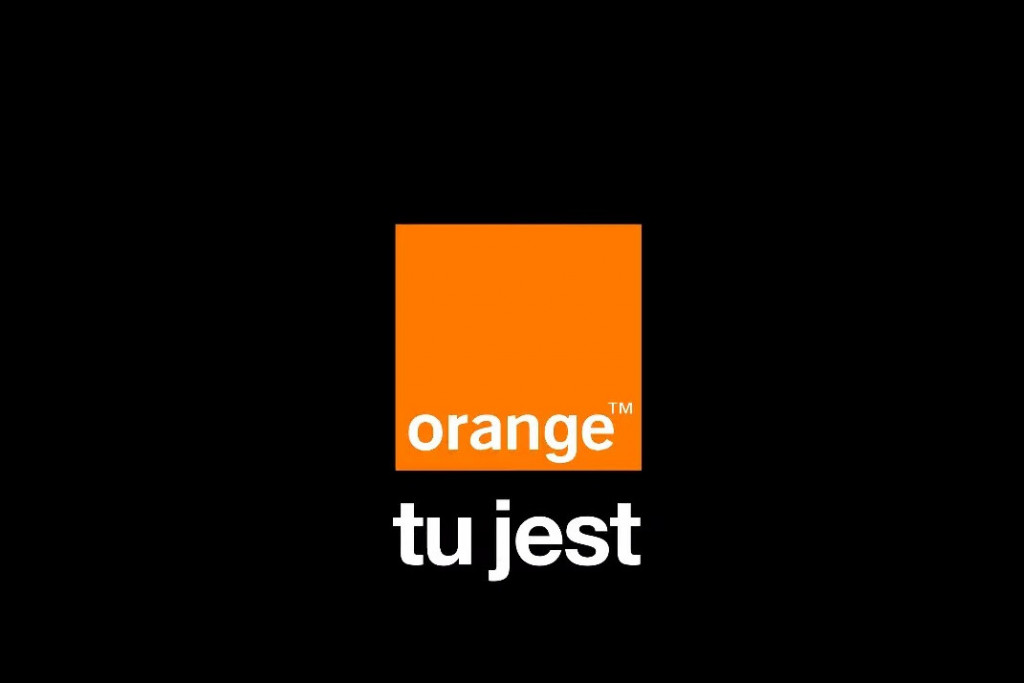 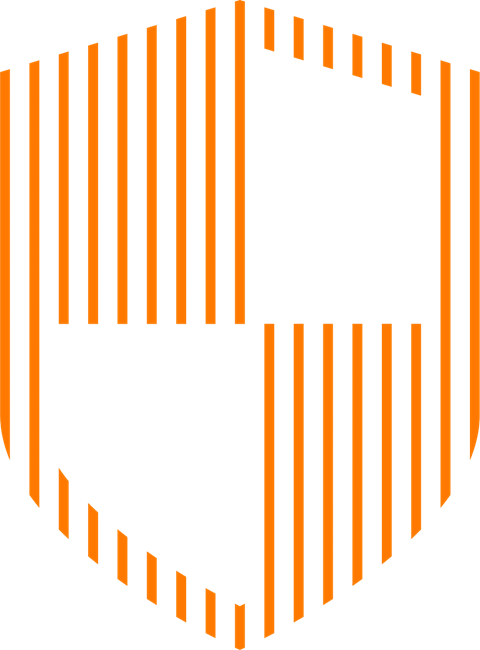 Jak budować cyberodporność


Kongres Informatyka dla ludzi lasu 
Rogów, 18 września
Ile kosztuje brak cyberbezpieczeństwa
Globalny koszt cyberprzestępczości wzrośnie w ciągu najbliższych czterech lat, 
z 9,22 biliona dolarów w 2024 r. do 13,82 bln USD do 2028 r.
Według szacunków Statista's Market Insights
Cyber Crime 
- trzecia ekonomia świata, wzrost 15% r/r
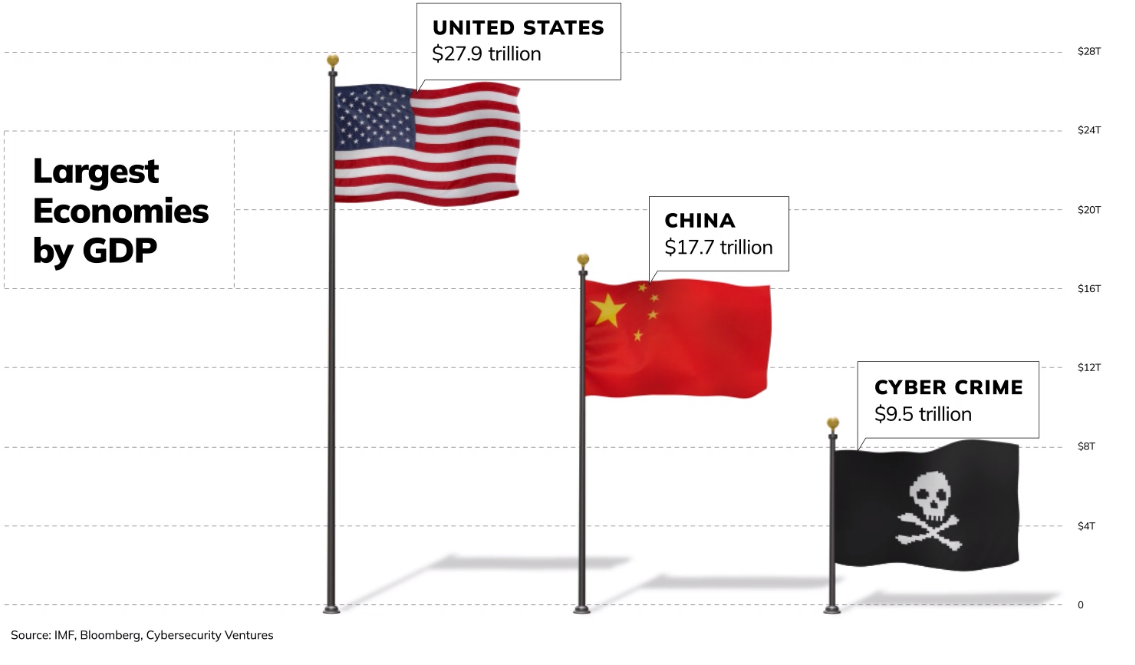 4. Germany 
4,5 trillion USD

5. Japan 
4,2 trillion USD
6. India  
3,5 trillion USD

21. Poland 
0,8 trillion USD
Dane dla krajów World Bank Report 2023
Każda firma może być zaatakowana
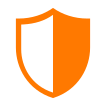 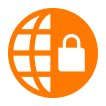 Ransomware na system ŚKUP
Awaria systemu Śląskiej Karty Usług Publicznych
Portalu
Aplikacji Mobilny ŚKUP 
Systemu Dynamicznej Informacji Pasażerskiej 
Kasowników w czytnikach kart w pojazdach
Cyberatak na Centralny Szpital Kliniczny Uniwersytetu Medycznego w Łodzi
Paraliż pracy placówki 
Wymuszone wyłączenie systemów informatycznych szpitala, dane wrażliwe ochronione
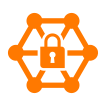 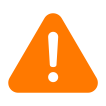 Ransomware PESA Bydgoszcz S.A. 
Naruszenie infrastruktury informatycznej 
Współpraca z ekspertami zewnętrznymi, aby zidentyfikować metody i źródła naruszenia infrastruktury informatycznej oraz zabezpieczenia środowiska IT
Największy atak na sieć energetyczną w Danii
Atak rosyjskich hakerów 
Cel – 22 przedsiębiorstwa energetyczne 
Wykorzystanie krytycznej luki, eksploatacja niezaktualizowanych systemów
Raport CERT Orange Polska 2023
Gdzie dziś jesteśmy
Phishingi
Atak DDoS
#1
#2
o wiele bardziej wyrafinowane
o rekordowej sile 586,5 Gb/s
Oprogramowanie
#3
szpiegujące
wykradające dane +40% r/r
Ataki DDoS
6x większa siła ataków (2014-2023)
Od blokady strony www do ataków „carpet bombing” i „Tsunami” DDoS
Krytyczne podatności w rozwiązaniach bezpieczeństwa
TOP 3 zagrożeń wg CERT Orange Polska
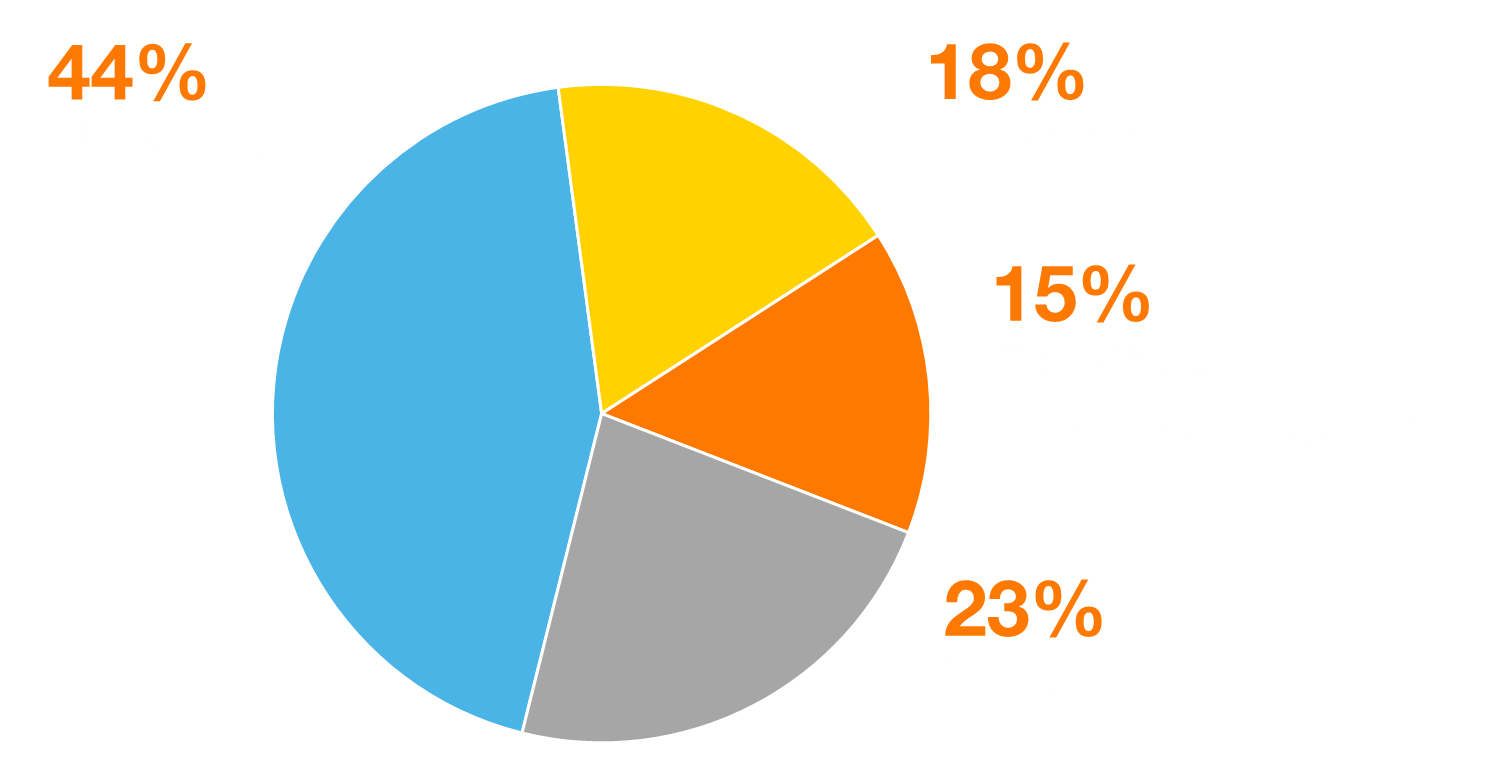 18%
Ataki DDoS
44%
Phishing
15%
Złośliwe
23%
Inne
oprogramwoanie
Raport CERT Orange Polska 2023
A w kolejnych latach…
Ataki z użyciem ransomware będą wymagały zmiany strategii

Twórcy malware będą zmuszeni do opracowania nowych taktyk. Organizacje prowadzą już kampanie uświadamiające swoich pracowników odnośnie zagrożeń.
Rozwiązania do pracy zdalnej wciąż będą celem cyberprzestępców

Poszukują oni podatności omijających systemy zabezpieczeń. Wyzwaniem będzie skuteczna ochrona infrastruktury zdalnego dostępu.
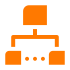 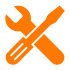 Sztuczna inteligencja wykorzystywana do typowania potencjalnych ofiar ataków

Mechanizmy oparte na AI będą tworzyć skuteczne kampanie dezinformacyjne i socjotechniczne, a także deepfake’i 
(wideo i audio).
Znaczący wzrost tendencji
ataków na urządzenia IoT

Z 15 mld w 2023 do 30+ mld w 2030 aktywnych podłączonych urządzeń IoT i wykorzystywanie ich do eksfiltracji danych lub przeprowadzania ataków typu „Lateral Movement”.
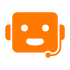 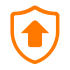 Wzrost ataków z wykorzystaniem pozyskanych danych

Kupione lub wykradzione dane dostępowe do infrastruktury krytycznej Państwa i infrastruktury technicznej firm.
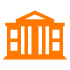 Co przed nami
Wycieki danych
Sztuczna inteligencja
Edukacja
Cyberodporność biznesu
Post Quantum Cryptography
Ustawa o Krajowym Systemie Cyberbezpieczeństwa
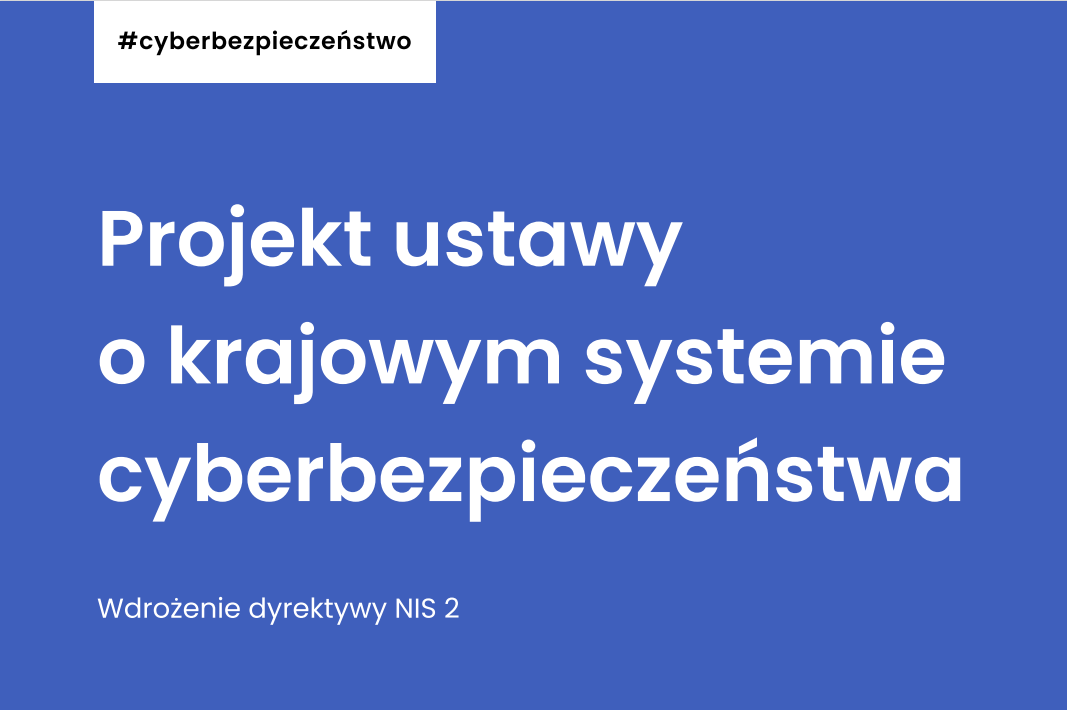 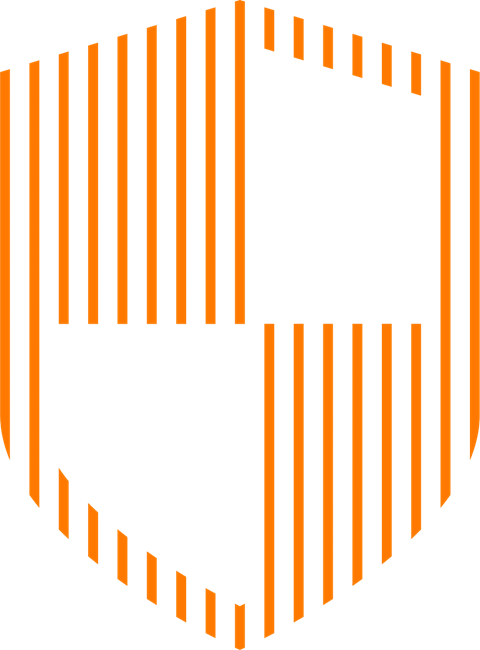 [Speaker Notes: Patrycja do Kamila: Kamil, czy liczba tych ataków jest wystarczającym powodem do wprowadzenia odpowiednich zabezpieczeń?
Osoba – Kamil
Teza: zegar tyka – czas płynie nieubłaganie]
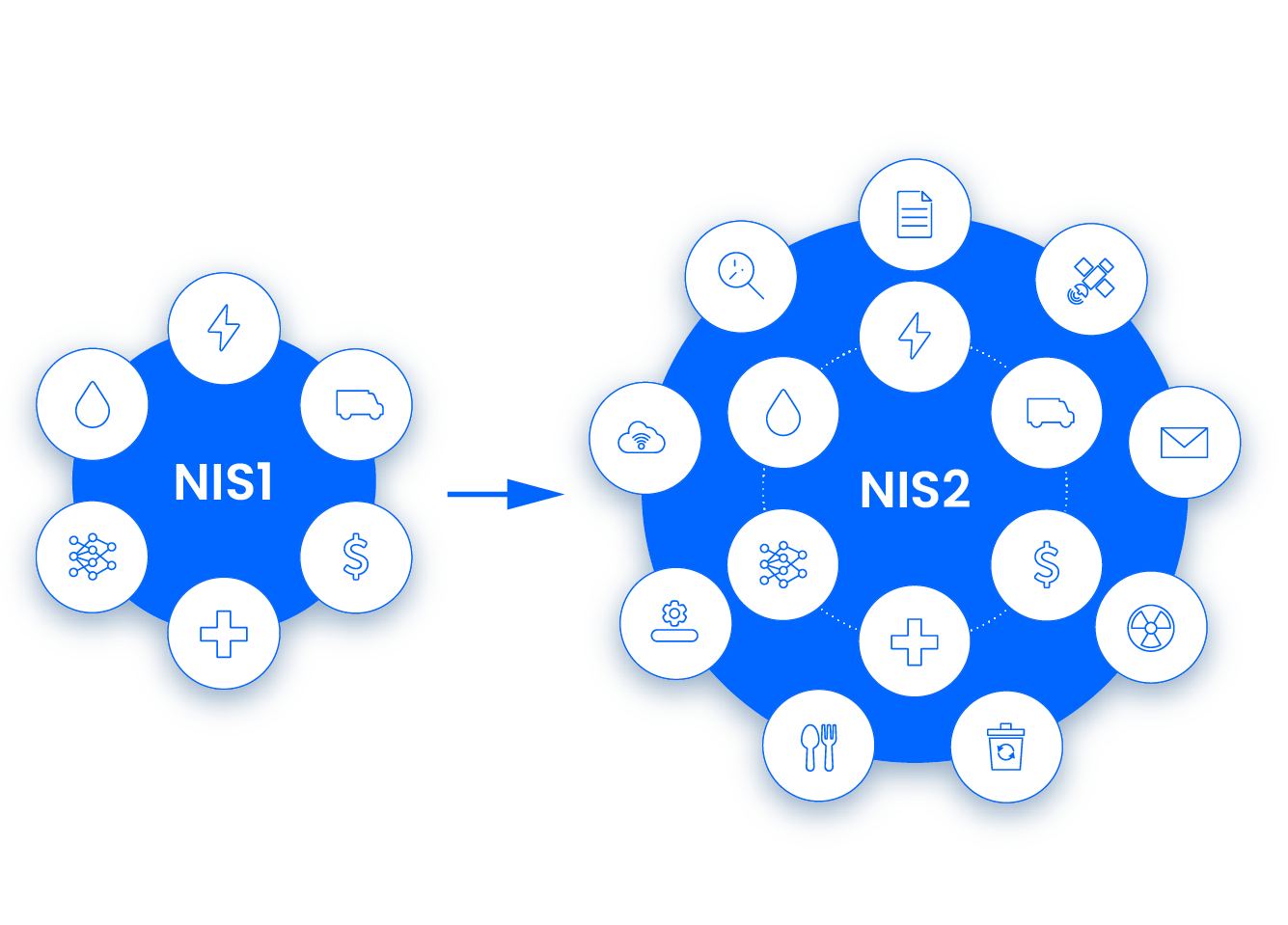 NIS 2 znacznie rozszerza liczbę podmiotów
40 000
400
[Speaker Notes: Osoba - Kamil
Teza 1. Pojawia się kilka nowych wymogów w obszarze analizy ryzyka, zarządzania incydentami, testowania odporności, udostępniania informacji]
„
Centrum Doświadczeń Cyberbezpieczeństwa
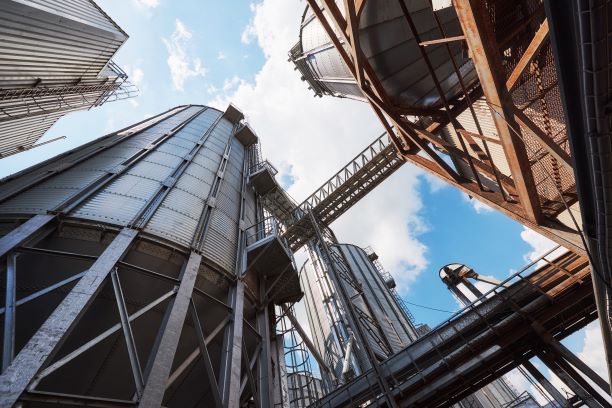 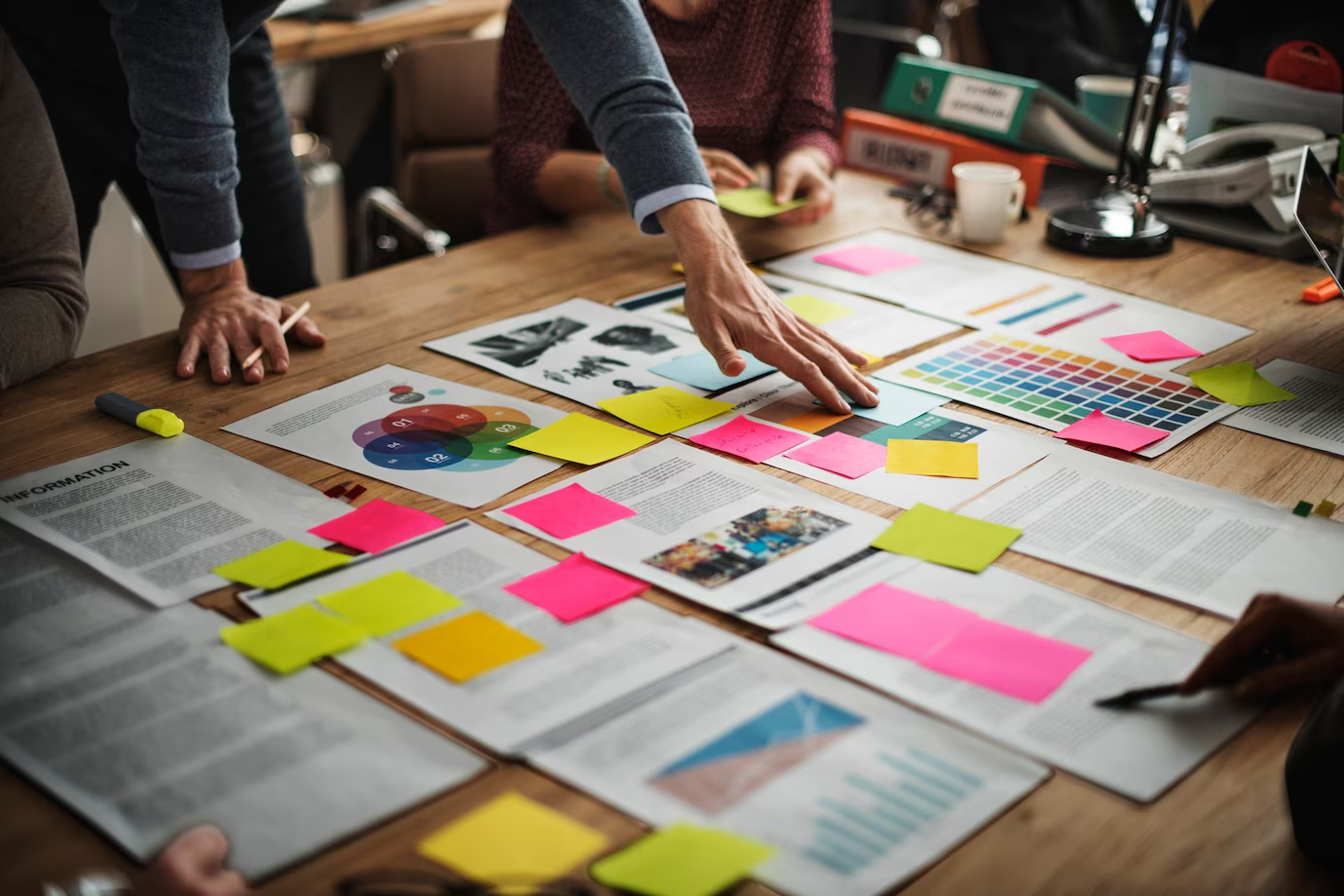 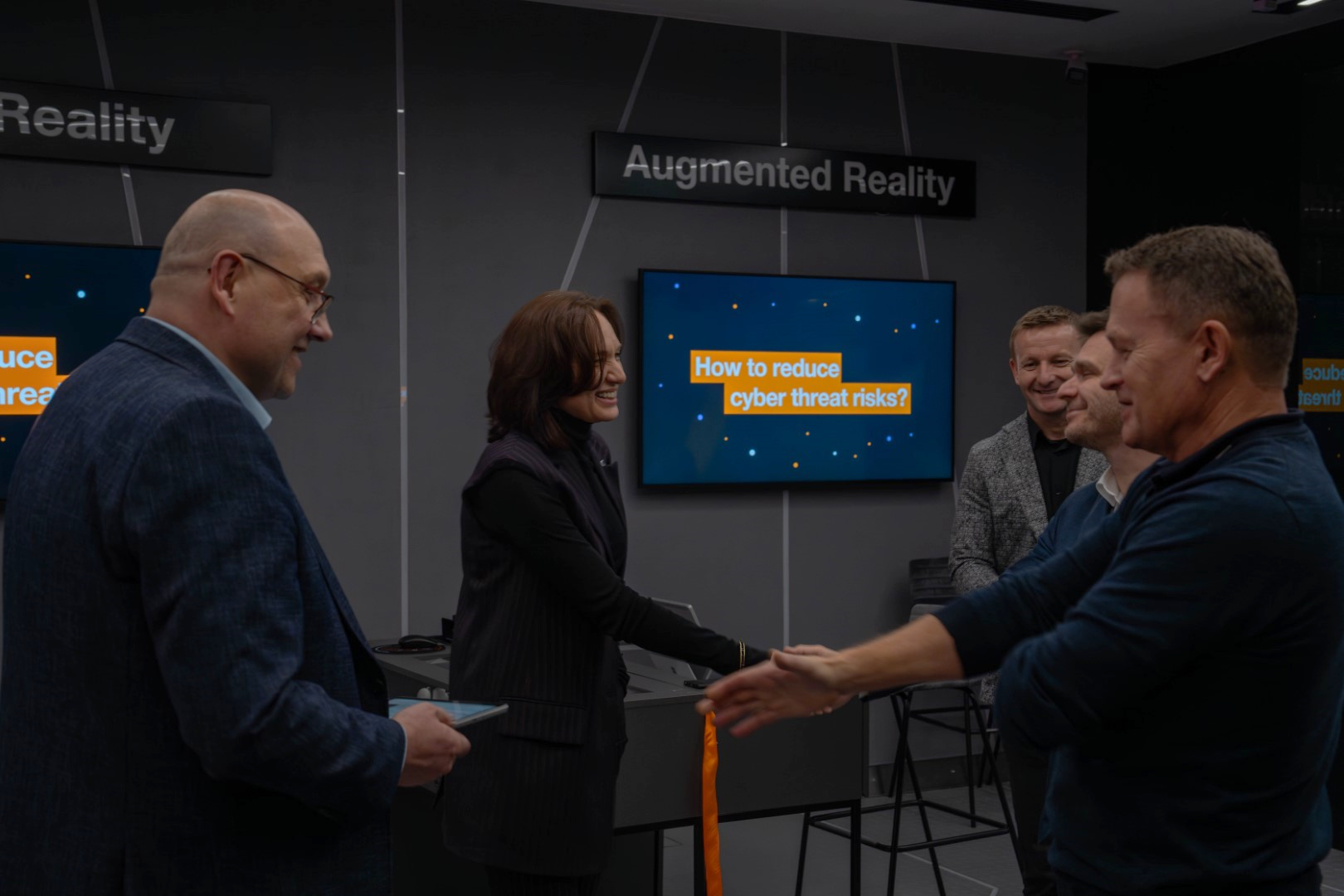 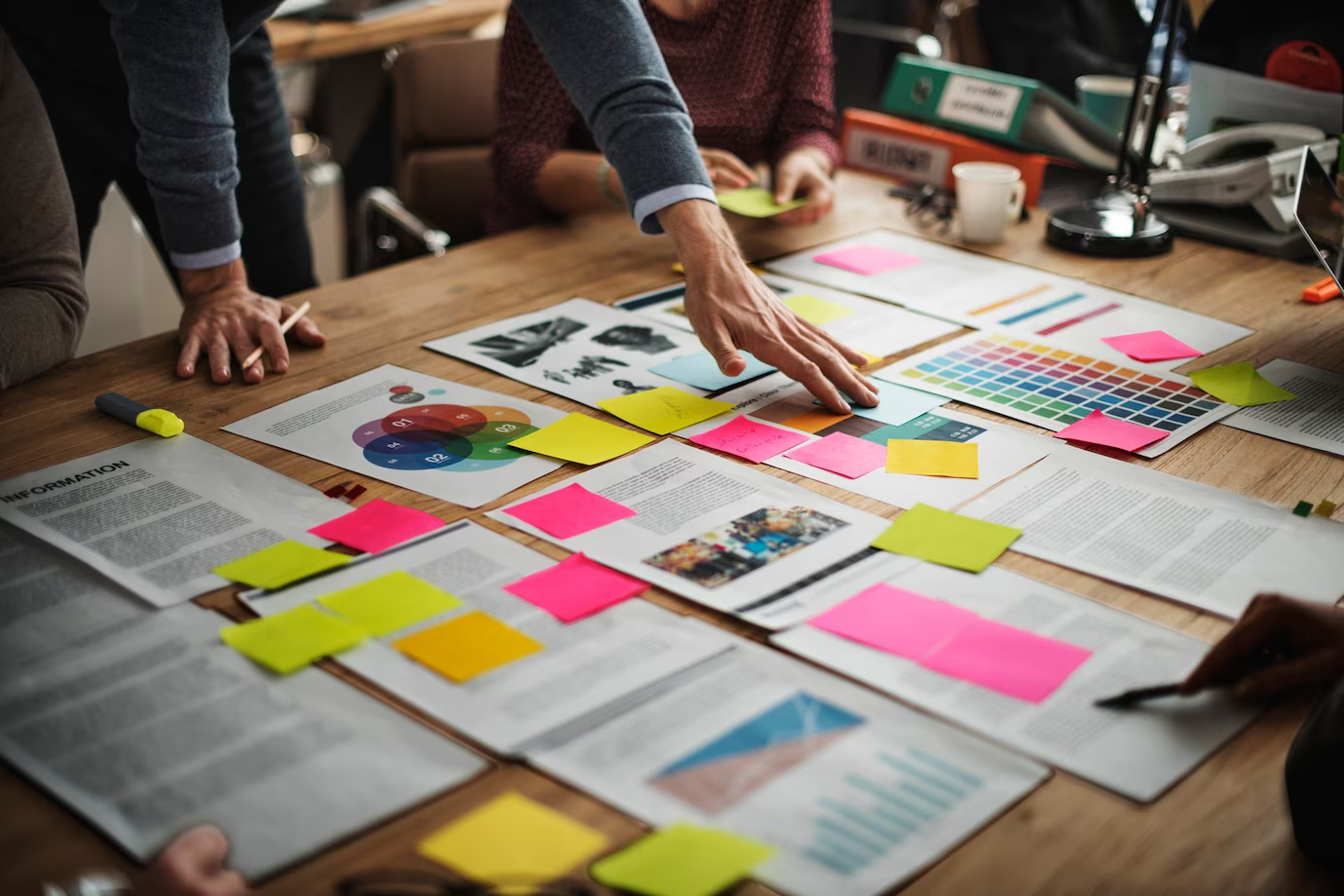 Ucz się z nami, jak lepiej chronić swoją firmę przed cyberatakami
Pożar w biurowcu – analogia do systemów przeciwpożarowych
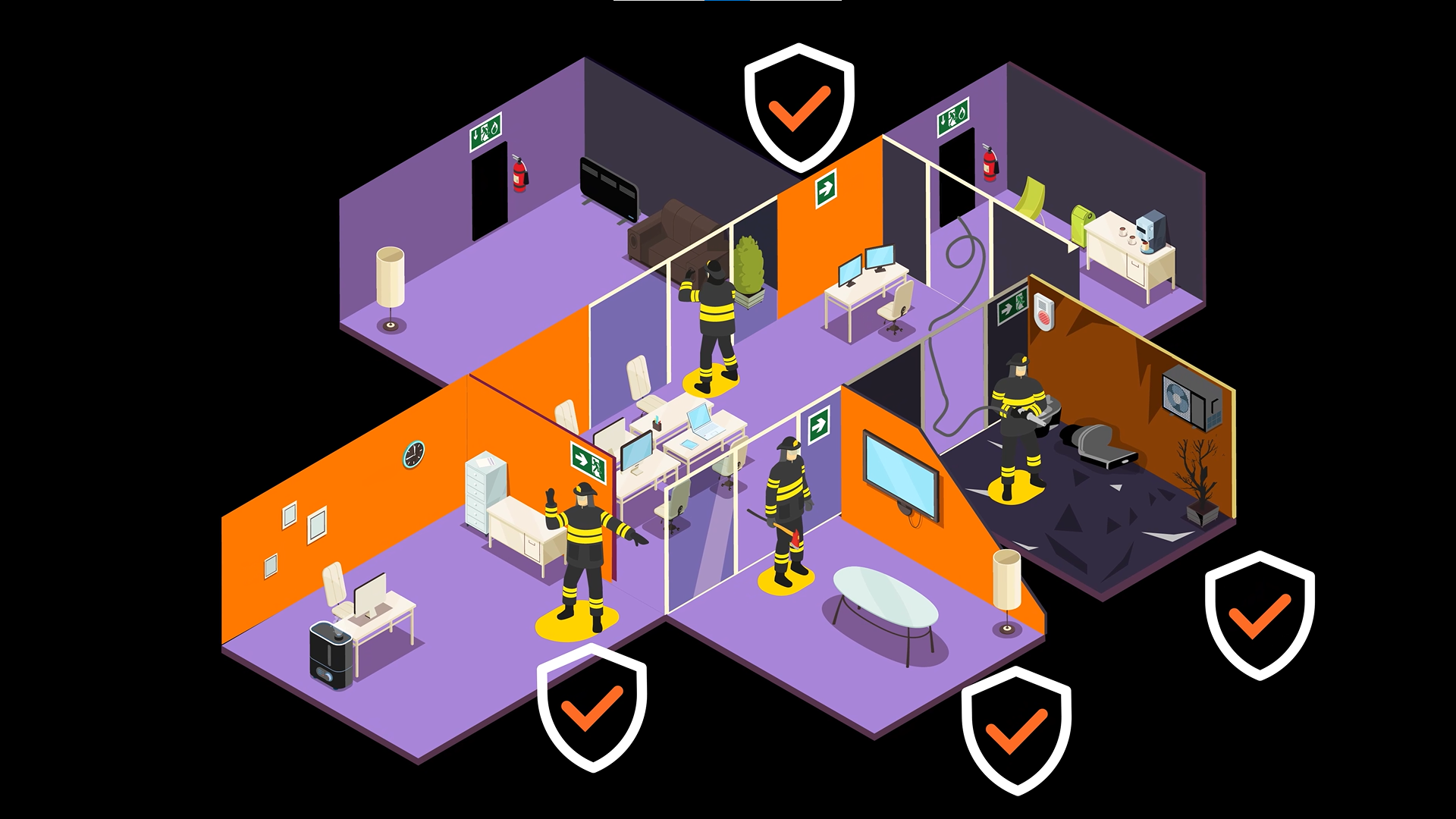 Budowanie cyberodporności
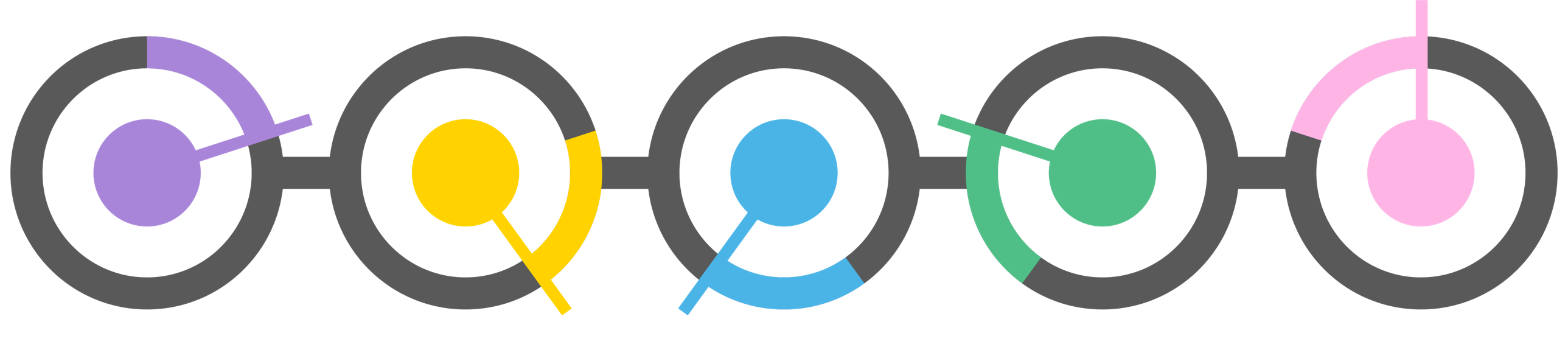 Przewiduj najnowsze zagrożenia cybernetyczne 
i zapobiegaj ryzyku cyfrowemu
Identyfikuj 
ryzyka i przygotuj strategię bezpieczeństwa
Chroń 
swoją organizację za pomocą odpowiedniej technologii 
i umiejętności
Wykrywaj cyberataki poprzez analizę alertów 
i anomalii 
w zachowaniu.
Reaguj 
na cyberataki, stosuj odpowiednie plany powstrzymywania 
i usuwania skutków
Rozwiązania i usługi cyberbezpieczeństwa
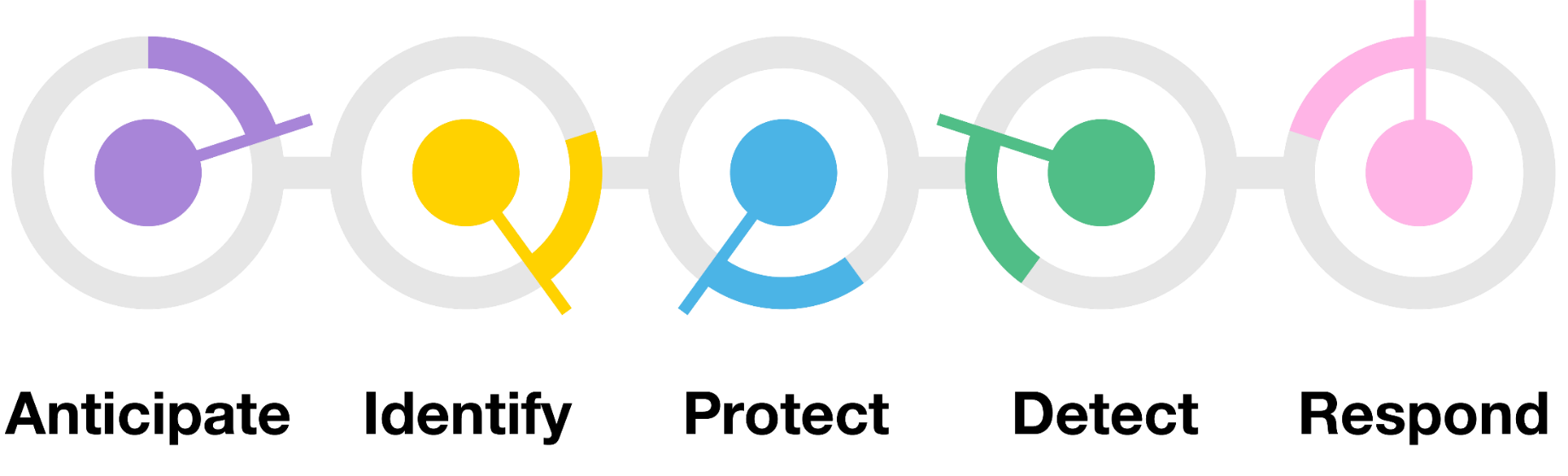 Przewiduj
Identyfikuj
Chroń
Wykrywaj
Reaguj
▪️  Ochrona sieci

▪️  Ochrona urządzeń końcowych


▪️  Zarządzanie tożsamością

▪️  Bezpieczeństwo danych
▪️  Ochrona chmury
▪️  Bezpieczeństwo IoT/OT
▪️  Ochrona aplikacji
▪️  Izolacja urządzeń

▪️  Reagowanie na incydenty

▪️  Plan ciągłości działania
▪️  Odzyskiwanie po awarii
▪️ SOC
▪️ Wykrywanie zagrożeń:
▪️  Audyty bezpieczeństwa
▪️  Analiza ryzyka
▪️  CISO na godziny
▪️  Testy penetracyjne
▪️  CyberPakiet
▪️  Centrum Doświadczeń    Cyberbezpieczeństwa

▪️  Raport CERT Orange

▪️  Monitorowanie zagrożeń
▪️ SIEM
▪️ EDR
▪️ XDR
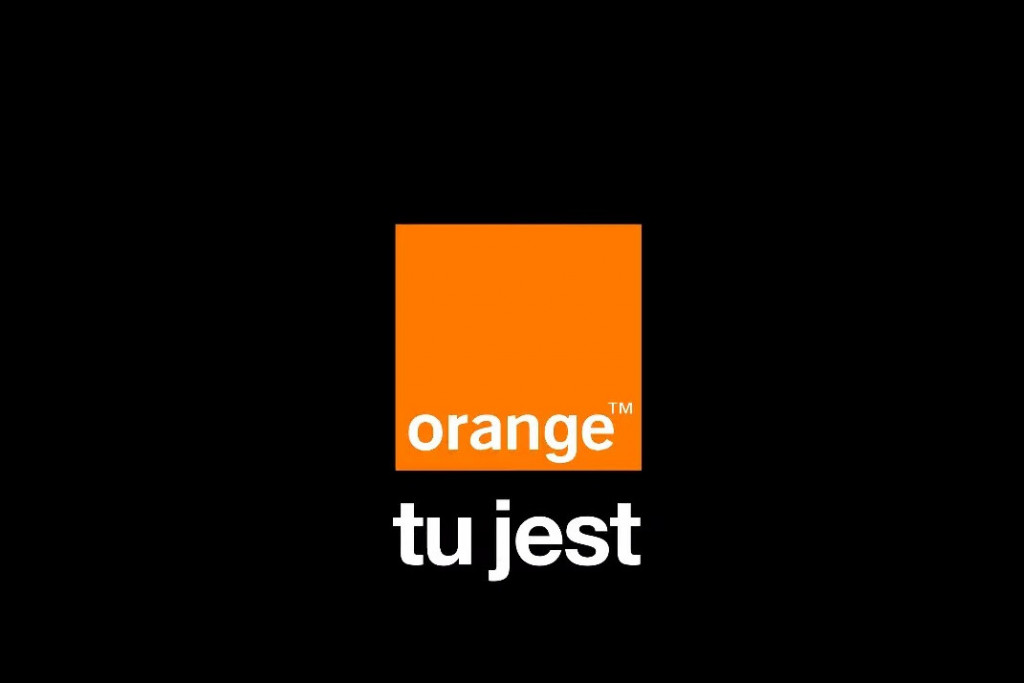 Dziękuje i zapraszam do Warszawy
Daniel Kamiński
Trener ds. cyberodporności,
Orange Polska